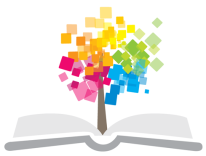 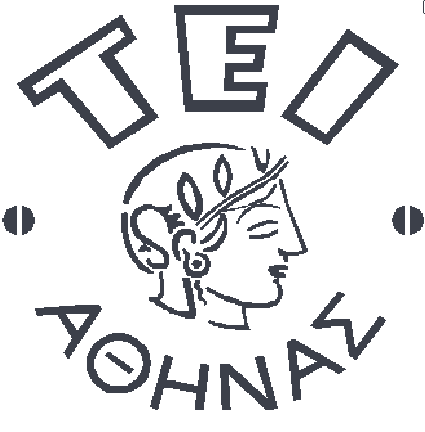 Ανοικτά Ακαδημαϊκά Μαθήματα στο ΤΕΙ Αθήνας
Κοσμητολογία ΙΙ (Ε)
Ενότητα 3: Παρασκευή αποφολιδωτικής κρέμας για όλα τα δέρματα
Δρ. Φωτεινή Μέλλου, Μsc,
Εργαστηριακός Συνεργάτης
Τμήμα Αισθητικής και Κοσμητολογίας
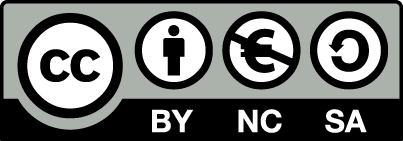 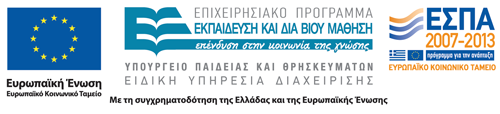 Παρασκευή αποφολιδωτικής κρέμας για όλα τα δέρματα
Απομάκρυνση ανωτέρων στρωμάτων κερατίνης στιβάδας → λεία, απαλή, στιλπνή επιδερμίδα.
Λειαντικές ουσίες (μικρά σωματίδια)
φυσικές (σπέρματα αμυγδάλων, βερίκοκων, ροδάκινων)
συνθετικές (πολυαιθυλένιο, πολυπροπυλένιο κλπ).
Εκπλυνόμενα γαλακτώματα O/W ή πηκτώματα.
1
Γαλακτωματοποιητές
XALIFIN 15 (C12-15 Acid PEG- 8 Ester)* μη ιονικός O/W  γαλακτωματοποιητής.
SABOWAX FL65 (glyceryl stearate & PEG -100 stearate) O/W μη ιονικός γαλακτωματοποιητής.
Cetyl alcohol Σταθεροποιητής (δευτεροταγής γαλακτωματοποιητής) O/W & W/Ο γαλακτώματα, μαλακτικό, ↑ ιξώδες, ↑ αδιαφάνεια.
CARBOPOL 940  ++αμίνες/αλκάλια → πηκτώματα υψηλού ιξώδους, σταθεροποίηση γαλακτωμάτων/ εναιωρημάτων/ πηκτών.
Triethanolamine εξουδετέρωση των carbomers → πηκτώματα.
*  Ονομασία INCI
2
Συντηρητικά
GERMALL 115 (imidazolidinyl urea) + & - κατά Gram βακτηρίων, Θ>80ο C → φορμαλδεΰδη.
PHENOCHEM  αντιμικροβιακό  (+ & - κατά Gram βακτηρίων).
3
Ουσίες για αποφολιδωτικές κρέμες 1/2
Paraffinum liquidum  λιπαντικό, μαλακτικό, αποφρακτικό υμένιο (↓ απώλεια ύδατος → ενυδάτωση).
Propylene glycol υγραντικό (υγροσκοπική).
Bisabolol αντιφλεγμονώδες, αντιερεθιστικό.
Allantoin επουλωτικό, αντιφλογιστικό.
Stearic acid → λεπτό ματ μη κολλώδες, μη λιπαρό υμένιο.
Octyldodecanol μαλακτικό, λιπαντικό, βελτιώνει την ικανότητα απλώματος, πορώδες υμένιο (αναπνοή & εφίδρωση του δέρματος).
4
Ουσίες για αποφολιδωτικές κρέμες 2/2
Aloe vera gel (aloe barbadensis gel) αντιφλεγμονώδες, ενυδατικό, μαλακτικό, επουλωτικό, βακτηριοστατικό, (σταθερή σε pH ≤ 7,5).
Octyl palmitate μαλακτικό, λιπαντικό, ↑ ευκολία απλώματος, → απαλό, μη λιπαρό και κολλώδες, πορώδες υμένιο, διαλύτης.
Almond shell granules αποφολιδωτικό, λειαντικό, ↑ κυκλοφορίας αίματος και κυτταρικός πολλαπλασιασμός.
5
Παρασκευή της λιπαρής φάσης
Ζύγιση σε γουδί των συστατικών.
Τοποθέτηση στο ατμόλουτρο, 70οC , ανάδευση.
ΠΡΙΝ την ανάμιξη, απευθείας ζύγιση: 
Bisabolol.
Ανάδευση, 70οC ±2.
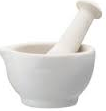 6
Παρασκευή της υδατικής φάσης Ι
Ζύγιση:
Νερού, GERMALL 115, ανάδευση.
Ηλεκτρικός αναδευτήρας.
Ζύγιση, προσθήκη, ανάδευση
CARBOPOL 940 (συσσωματώματα).
Ανάδευση 15΄.
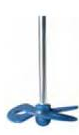 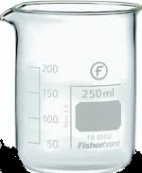 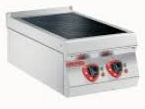 7
Παρασκευή της υδατικής φάσης ΙΙ
Ζύγιση υπόλοιπου νερού.
Θέρμανση στην πλάκα  θέρμανσης, 75οC.
Προσθήκη:
Allantoin,
Propylene glycol,
Triethanolamine.
Ανάδευση μέχρι πλήρους διάλυσης, 72οC ±2.
8
Ανάμιξη των φάσεων
Μεταφορά της υδατικής φάσης  ΙΙ στη λιπαρή (σιγά σιγά και με συνεχή ανάδευση).
Ανάδευση  στο ατμόλουτρο, 5- 10΄, 67οC ±2.
Εξαγωγή γουδιoύ από ατμόλουτρο.
Ψύξη στο περιβάλλον, ανάδευση.
Προσθήκη:
Υδατική φάση Ι 55- 60οC,
Perfume 45οC,
Almond shell granules 40οC,
Aloe vera gel <35οC.
Γουδί σε ψυχρό υδατόλουτρο, 25-28οC.
9
Παρατηρήσεις
Υπολογισμός απώλειας ύδατος
Προσθήκη στο τέλος της παρασκευαστικής διαδικασίας,
Σταδιακά και συνεχή ανάδευση.
Μέτρηση pΗ
Υδατικό διάλυμα 10 % Β/Β.
10
Τέλος Ενότητας
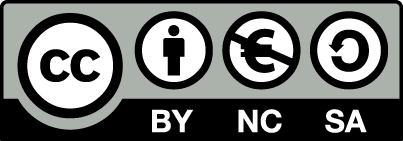 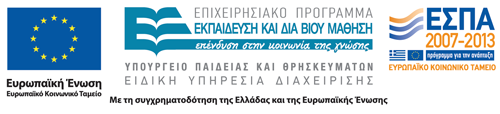 Σημειώματα
Σημείωμα Αναφοράς
Copyright Τεχνολογικό Εκπαιδευτικό Ίδρυμα Αθήνας, Φωτεινή Μέλλου 2014. Φωτεινή Μέλλου. «Κοσμητολογία ΙΙ (Ε). Ενότητα 3: Παρασκευή αποφολιδωτικής κρέμας για όλα τα δέρματα». Έκδοση: 1.0. Αθήνα 2014. Διαθέσιμο από τη δικτυακή διεύθυνση: ocp.teiath.gr.
Σημείωμα Αδειοδότησης
Το παρόν υλικό διατίθεται με τους όρους της άδειας χρήσης Creative Commons Αναφορά, Μη Εμπορική Χρήση Παρόμοια Διανομή 4.0 [1] ή μεταγενέστερη, Διεθνής Έκδοση.   Εξαιρούνται τα αυτοτελή έργα τρίτων π.χ. φωτογραφίες, διαγράμματα κ.λ.π., τα οποία εμπεριέχονται σε αυτό. Οι όροι χρήσης των έργων τρίτων επεξηγούνται στη διαφάνεια  «Επεξήγηση όρων χρήσης έργων τρίτων». 
Τα έργα για τα οποία έχει ζητηθεί και δοθεί άδεια  αναφέρονται στο «Σημείωμα  Χρήσης Έργων Τρίτων».
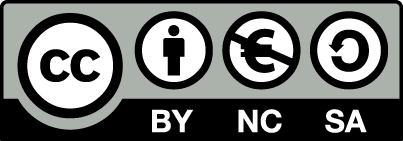 [1] http://creativecommons.org/licenses/by-nc-sa/4.0/ 
Ως Μη Εμπορική ορίζεται η χρήση:
που δεν περιλαμβάνει άμεσο ή έμμεσο οικονομικό όφελος από την χρήση του έργου, για το διανομέα του έργου και αδειοδόχο
που δεν περιλαμβάνει οικονομική συναλλαγή ως προϋπόθεση για τη χρήση ή πρόσβαση στο έργο
που δεν προσπορίζει στο διανομέα του έργου και αδειοδόχο έμμεσο οικονομικό όφελος (π.χ. διαφημίσεις) από την προβολή του έργου σε διαδικτυακό τόπο
Ο δικαιούχος μπορεί να παρέχει στον αδειοδόχο ξεχωριστή άδεια να χρησιμοποιεί το έργο για εμπορική χρήση, εφόσον αυτό του ζητηθεί.
Επεξήγηση όρων χρήσης έργων τρίτων
Δεν επιτρέπεται η επαναχρησιμοποίηση του έργου, παρά μόνο εάν ζητηθεί εκ νέου άδεια από το δημιουργό.
©
διαθέσιμο με άδεια CC-BY
Επιτρέπεται η επαναχρησιμοποίηση του έργου και η δημιουργία παραγώγων αυτού με απλή αναφορά του δημιουργού.
διαθέσιμο με άδεια CC-BY-SA
Επιτρέπεται η επαναχρησιμοποίηση του έργου με αναφορά του δημιουργού, και διάθεση του έργου ή του παράγωγου αυτού με την ίδια άδεια.
διαθέσιμο με άδεια CC-BY-ND
Επιτρέπεται η επαναχρησιμοποίηση του έργου με αναφορά του δημιουργού. 
Δεν επιτρέπεται η δημιουργία παραγώγων του έργου.
διαθέσιμο με άδεια CC-BY-NC
Επιτρέπεται η επαναχρησιμοποίηση του έργου με αναφορά του δημιουργού. 
Δεν επιτρέπεται η εμπορική χρήση του έργου.
Επιτρέπεται η επαναχρησιμοποίηση του έργου με αναφορά του δημιουργού.
και διάθεση του έργου ή του παράγωγου αυτού με την ίδια άδεια
Δεν επιτρέπεται η εμπορική χρήση του έργου.
διαθέσιμο με άδεια CC-BY-NC-SA
διαθέσιμο με άδεια CC-BY-NC-ND
Επιτρέπεται η επαναχρησιμοποίηση του έργου με αναφορά του δημιουργού.
Δεν επιτρέπεται η εμπορική χρήση του έργου και η δημιουργία παραγώγων του.
διαθέσιμο με άδεια 
CC0 Public Domain
Επιτρέπεται η επαναχρησιμοποίηση του έργου, η δημιουργία παραγώγων αυτού και η εμπορική του χρήση, χωρίς αναφορά του δημιουργού.
Επιτρέπεται η επαναχρησιμοποίηση του έργου, η δημιουργία παραγώγων αυτού και η εμπορική του χρήση, χωρίς αναφορά του δημιουργού.
διαθέσιμο ως κοινό κτήμα
χωρίς σήμανση
Συνήθως δεν επιτρέπεται η επαναχρησιμοποίηση του έργου.
Διατήρηση Σημειωμάτων
Οποιαδήποτε αναπαραγωγή ή διασκευή του υλικού θα πρέπει να συμπεριλαμβάνει:
το Σημείωμα Αναφοράς
το Σημείωμα Αδειοδότησης
τη δήλωση Διατήρησης Σημειωμάτων
το Σημείωμα Χρήσης Έργων Τρίτων (εφόσον υπάρχει)
μαζί με τους συνοδευόμενους υπερσυνδέσμους.
Χρηματοδότηση
Το παρόν εκπαιδευτικό υλικό έχει αναπτυχθεί στo πλαίσιo του εκπαιδευτικού έργου του διδάσκοντα.
Το έργο «Ανοικτά Ακαδημαϊκά Μαθήματα στο ΤΕΙ Αθηνών» έχει χρηματοδοτήσει μόνο την αναδιαμόρφωση του εκπαιδευτικού υλικού. 
Το έργο υλοποιείται στο πλαίσιο του Επιχειρησιακού Προγράμματος «Εκπαίδευση και Δια Βίου Μάθηση» και συγχρηματοδοτείται από την Ευρωπαϊκή Ένωση (Ευρωπαϊκό Κοινωνικό Ταμείο) και από εθνικούς πόρους.
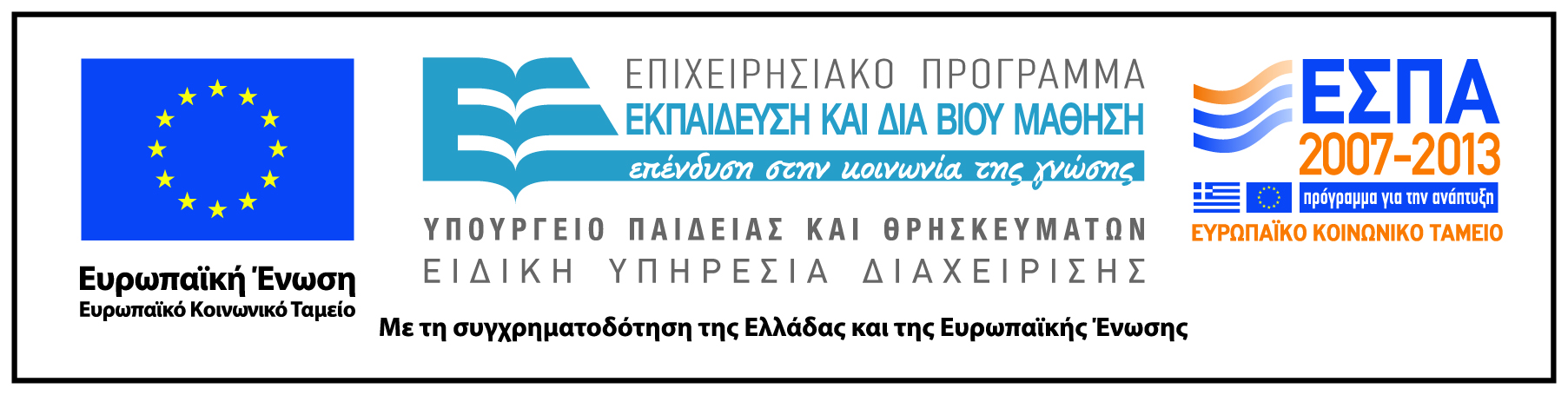